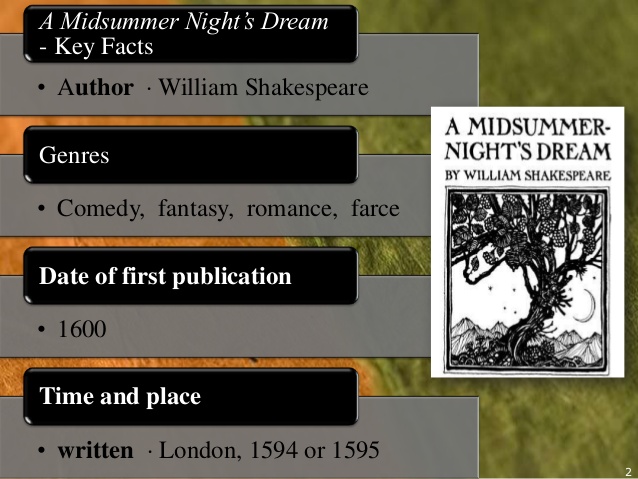 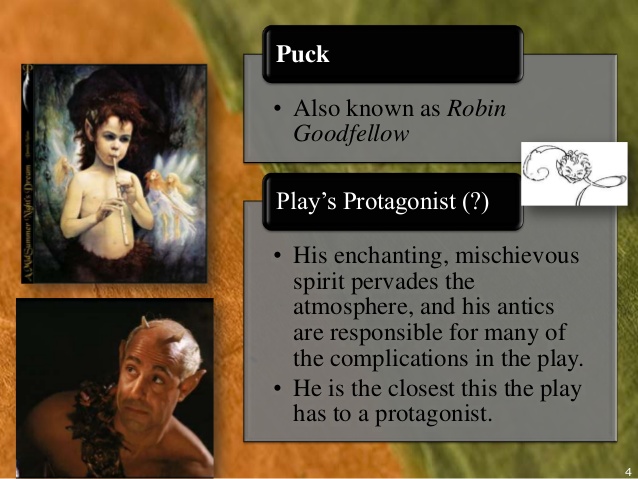 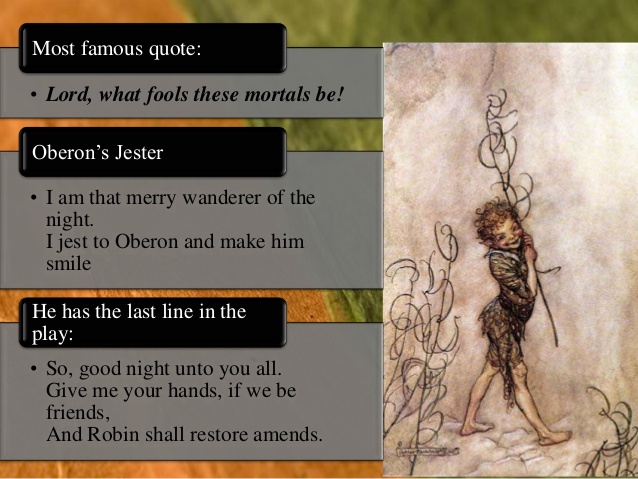 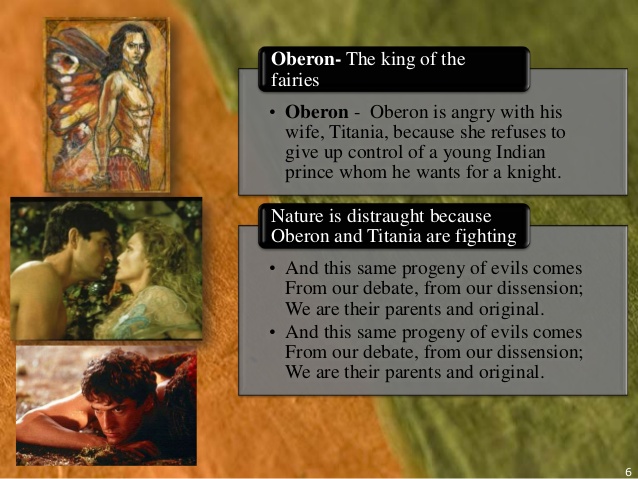 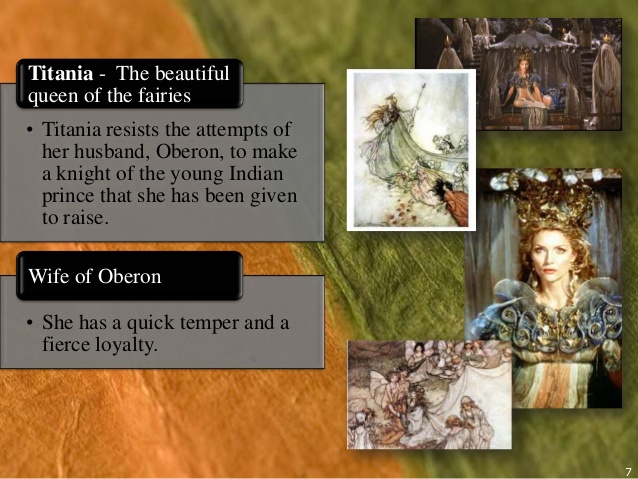 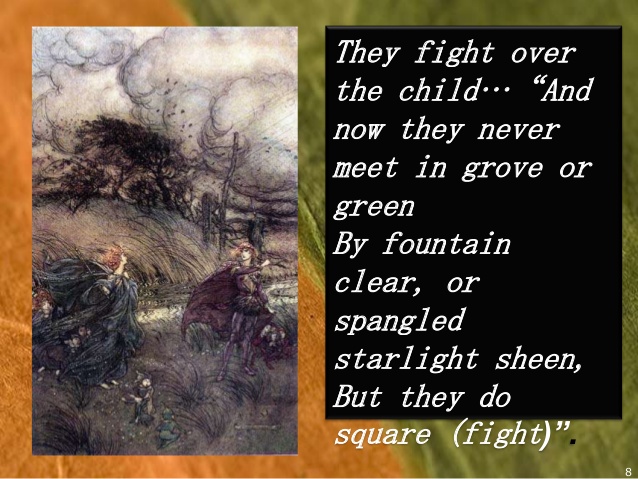 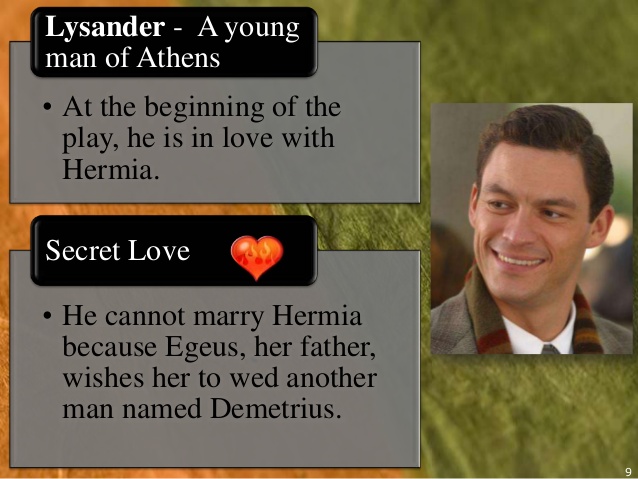 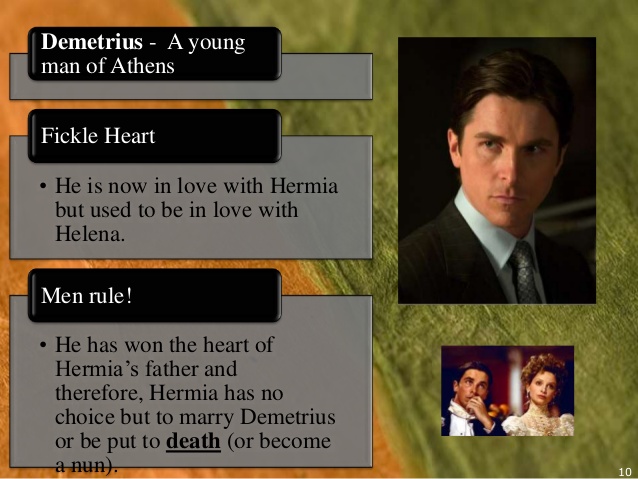 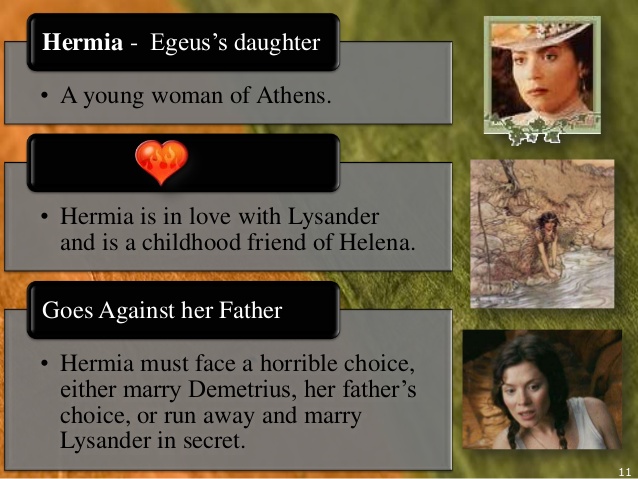 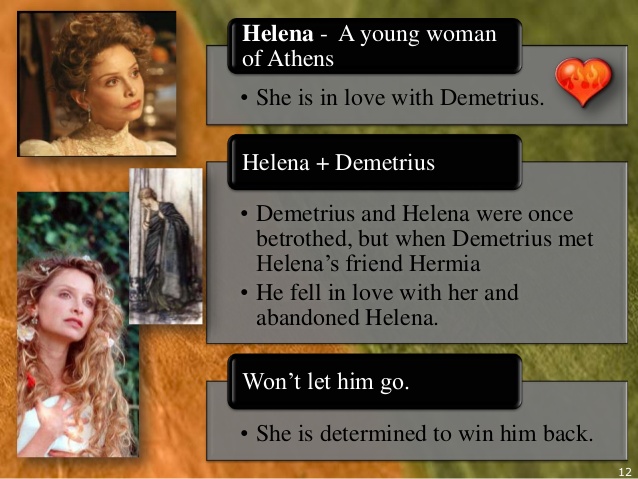 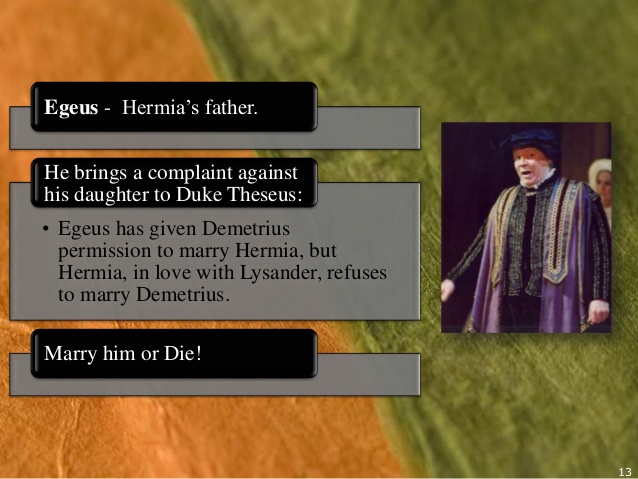 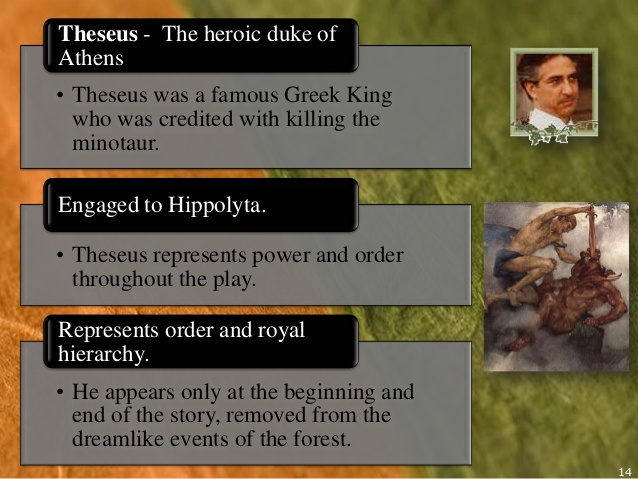 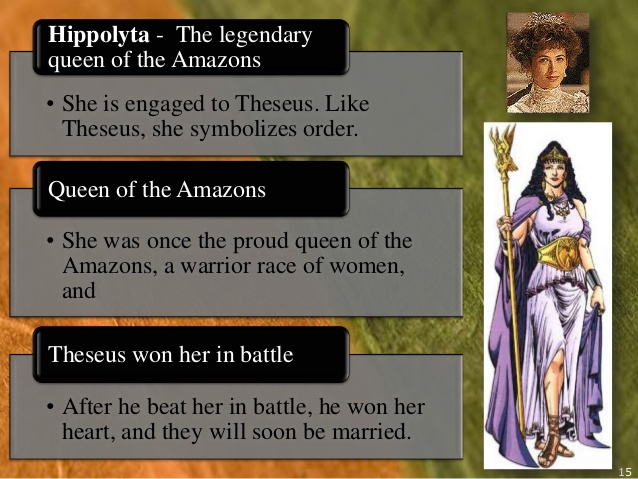 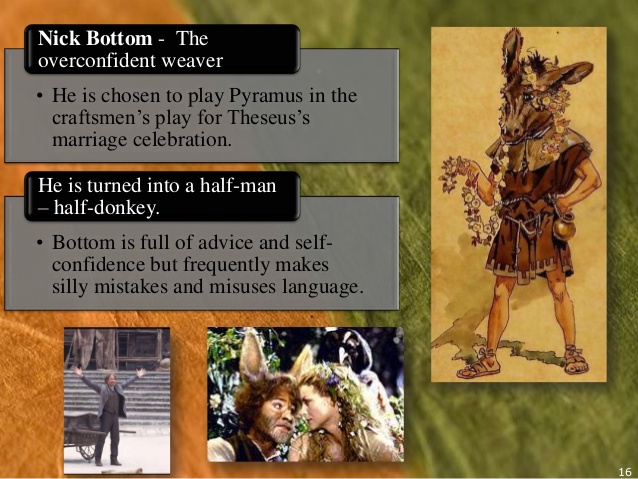 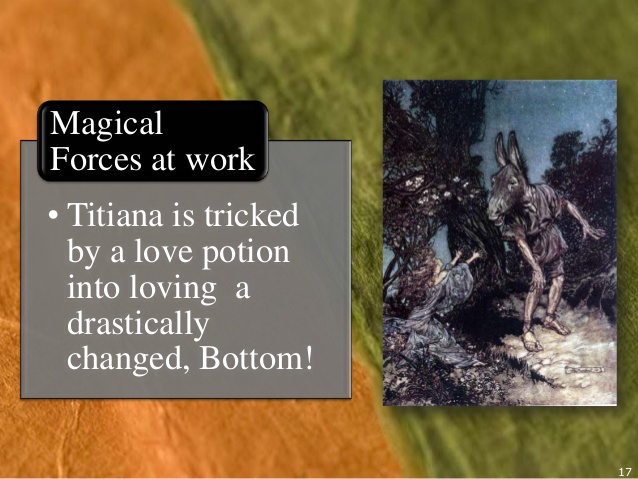 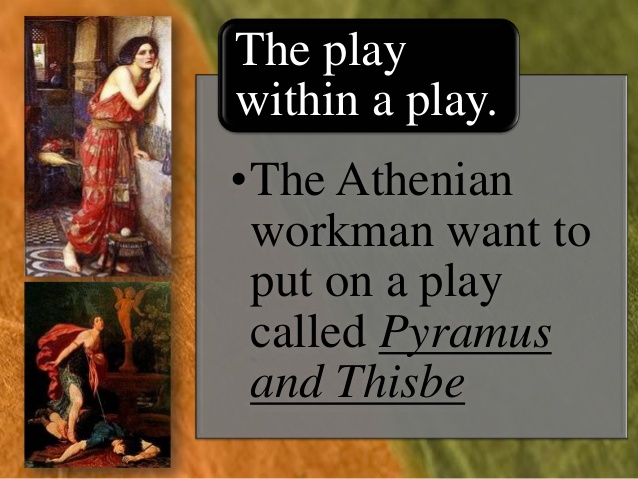 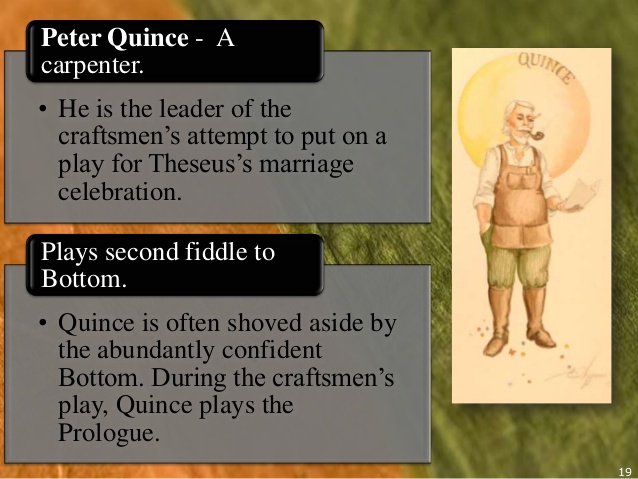 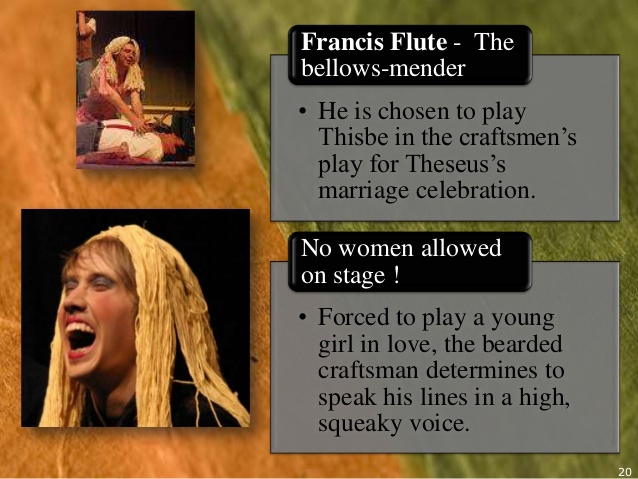 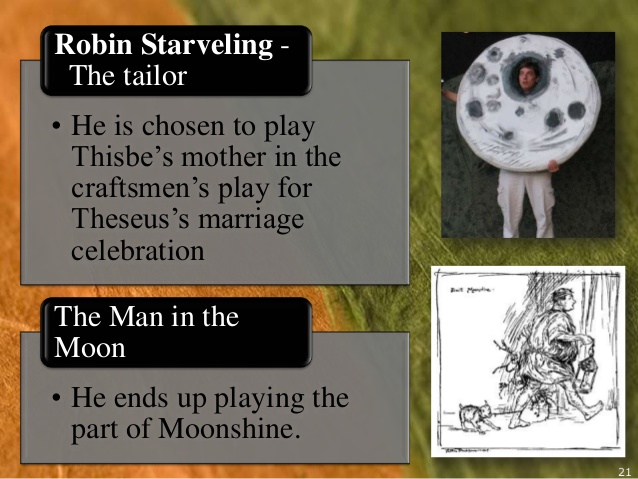 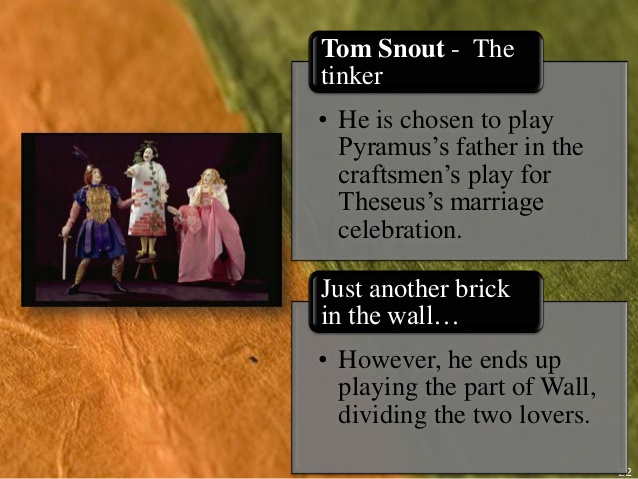 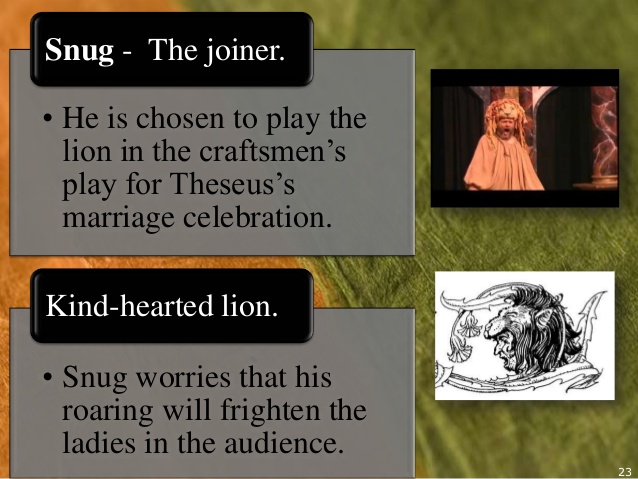 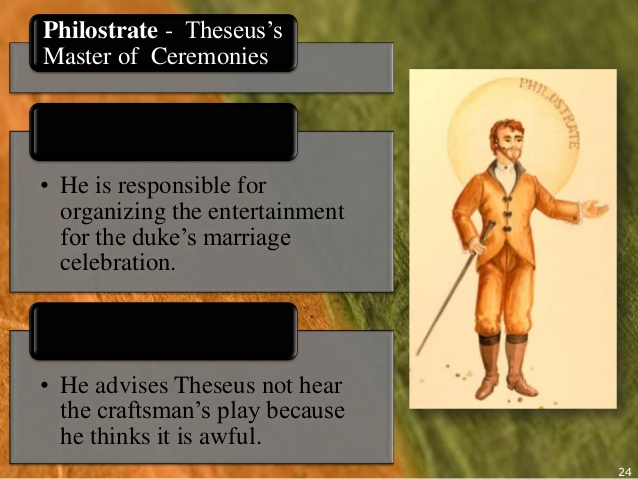 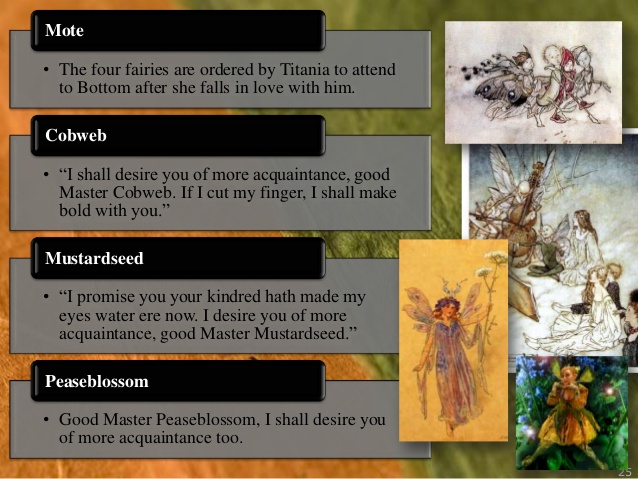 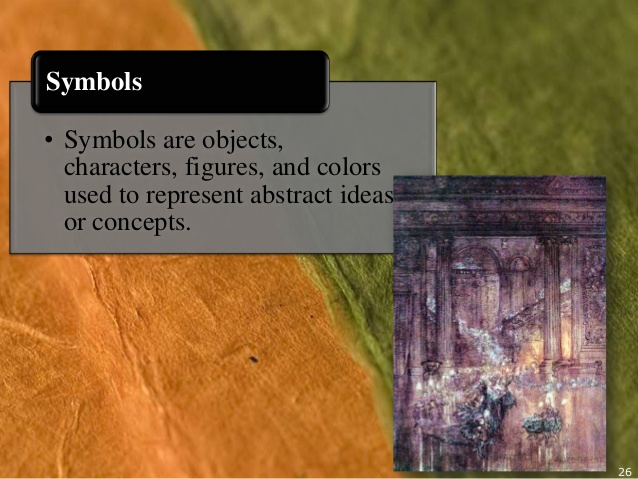 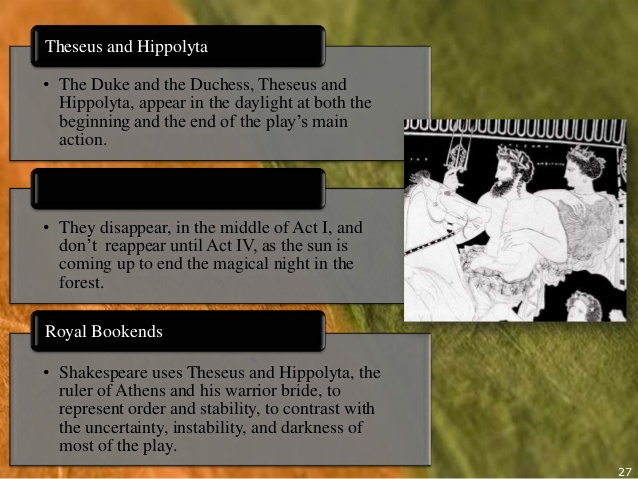 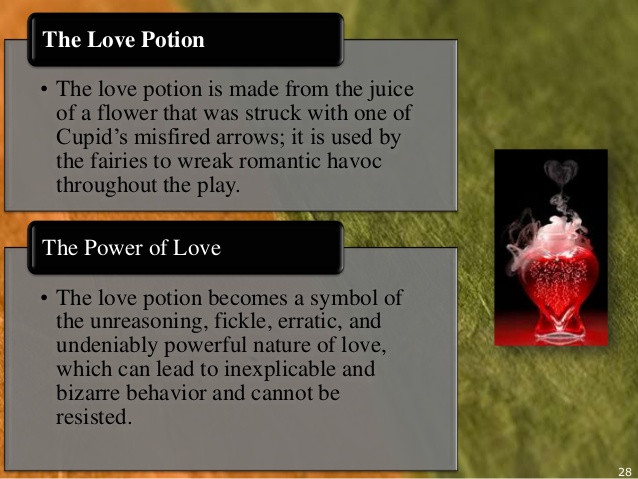 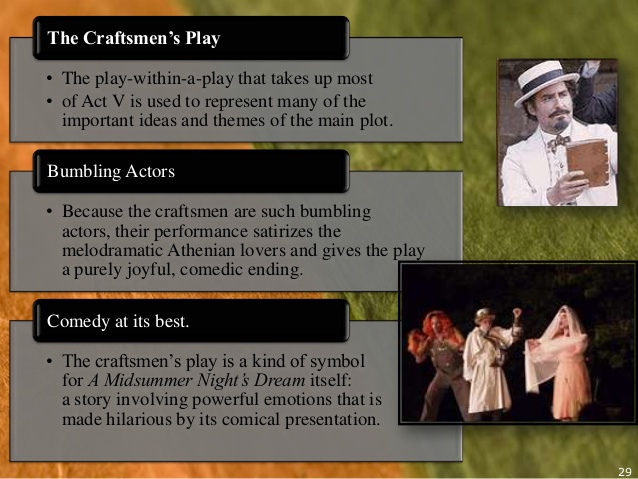 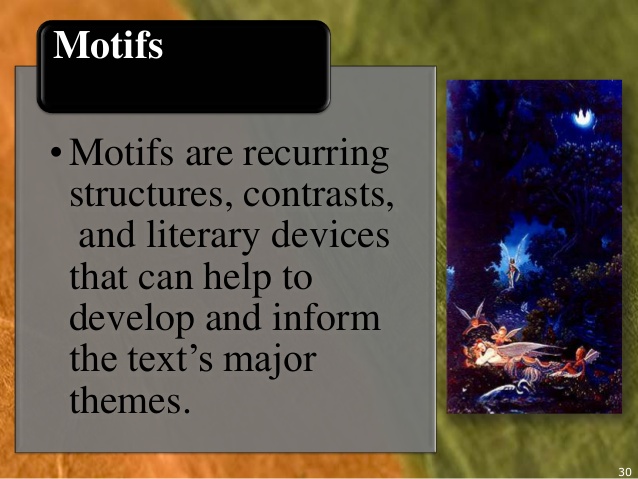 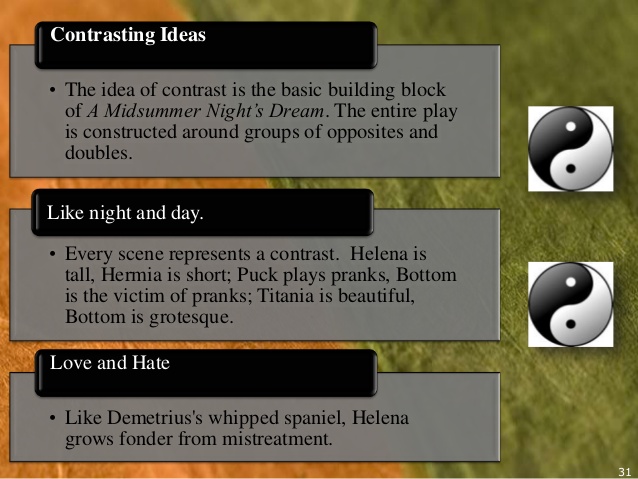 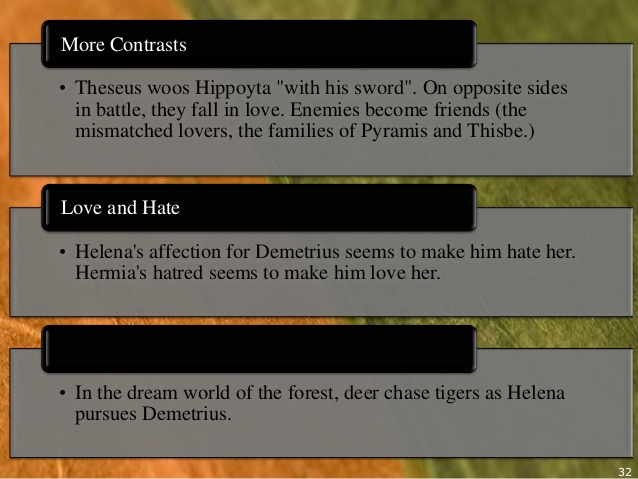 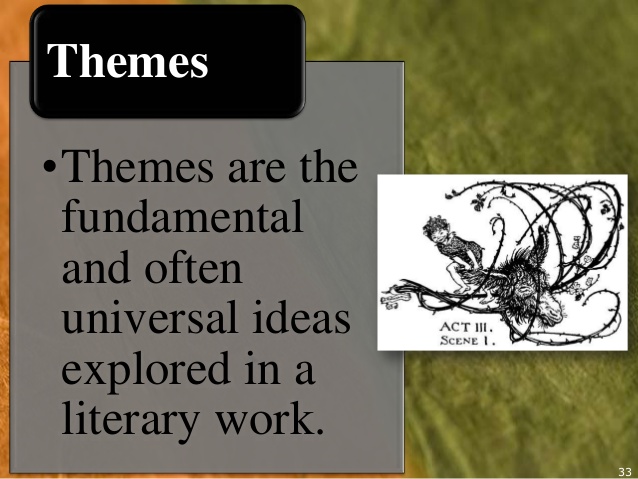 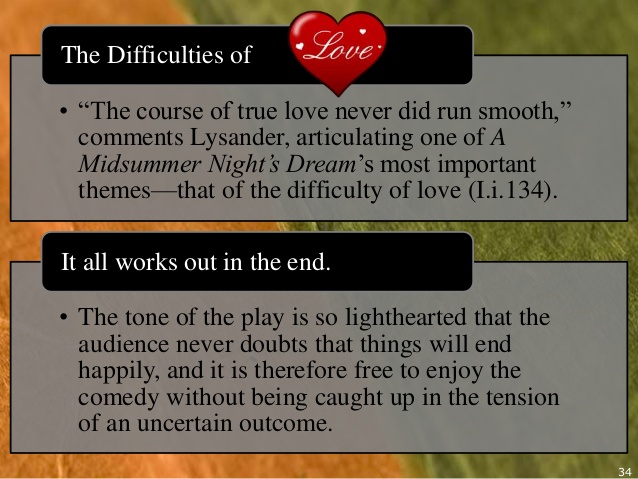 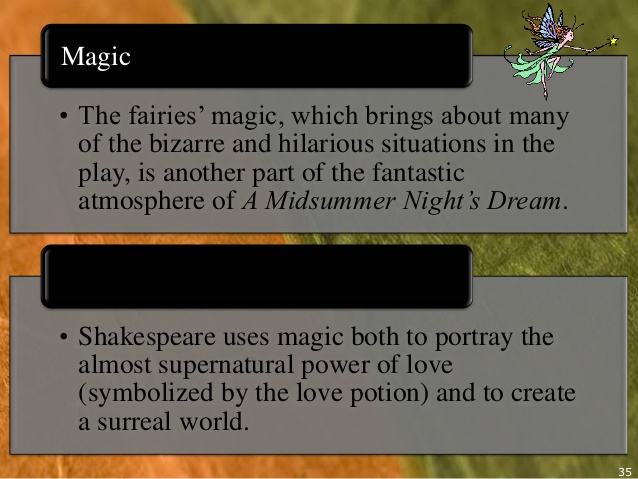 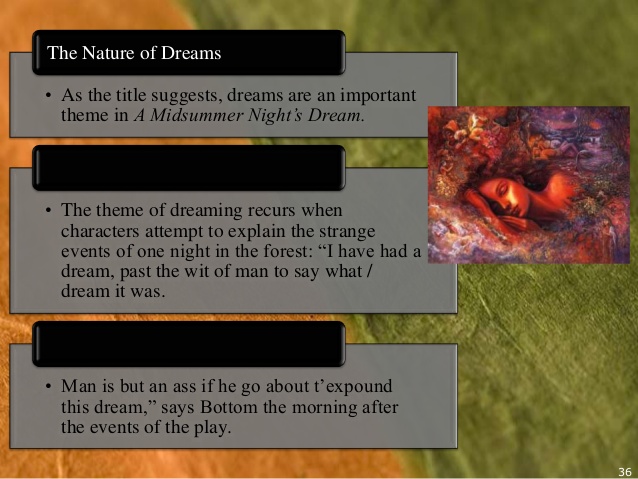 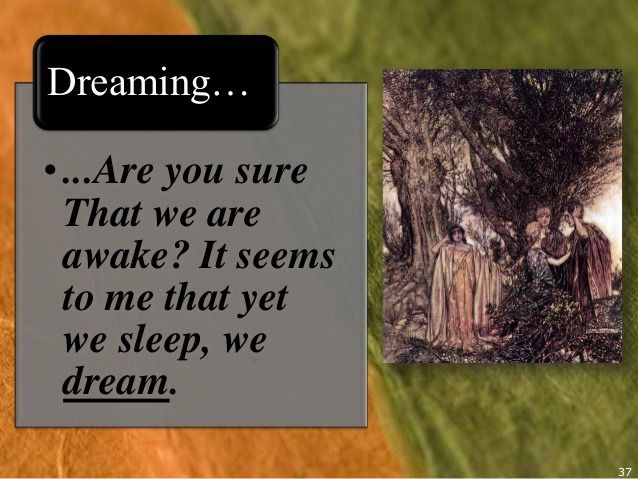 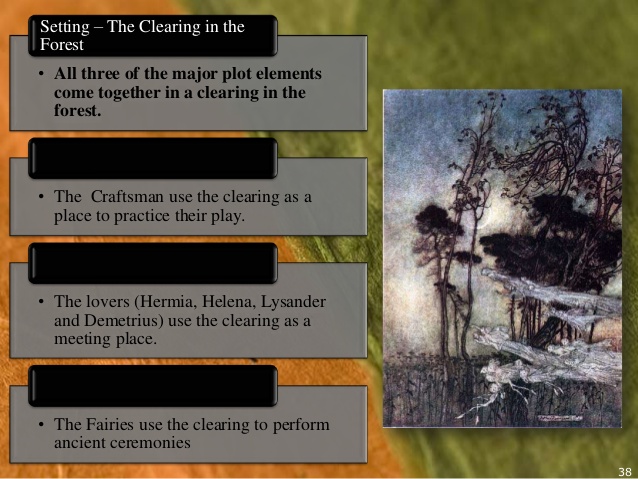 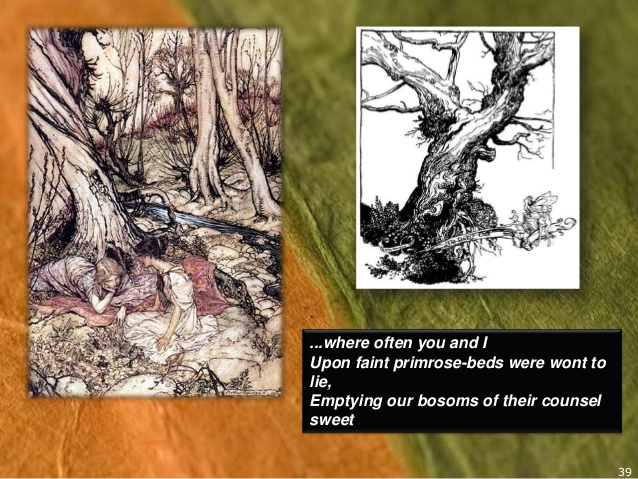 Caromeo Follow. "A Midsummer Nights Dream." Share and Discover Knowledge on LinkedIn SlideShare. N.p., 21 Feb. 2013. Web. 27 Nov. 2016.